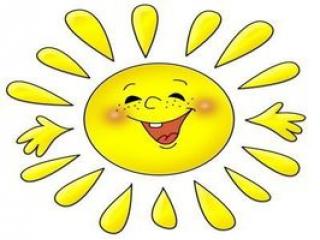 Фотопериодизм
Фотопериодизм (греч. photos- "свет" и periodos- "круговорот", "чередование") — реакция живых организмов (растений и животных) на суточный ритм освещённости, продолжительность светового дня и соотношение между темным и светлым временем суток (фотопериодами). Термин «фотопериодизм» (англ. photoperiodism) предложили в 1920 году американские учёные селекционеры У. Гарнер и Г. Аллард, которые открыли данную реакцию у растений. Оказалось, что многие растения очень чувствительны к изменению длины дня.
Фотопериодизм
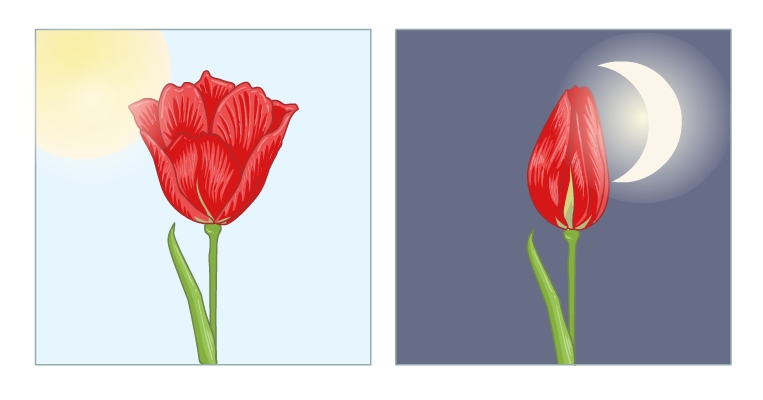 Объясните данные явления.
Фотопериодизм
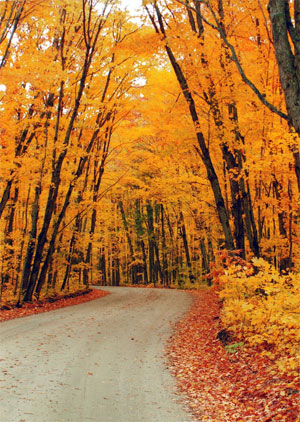 Осенью деревья сбрасывают листву.
Фотопериодизм
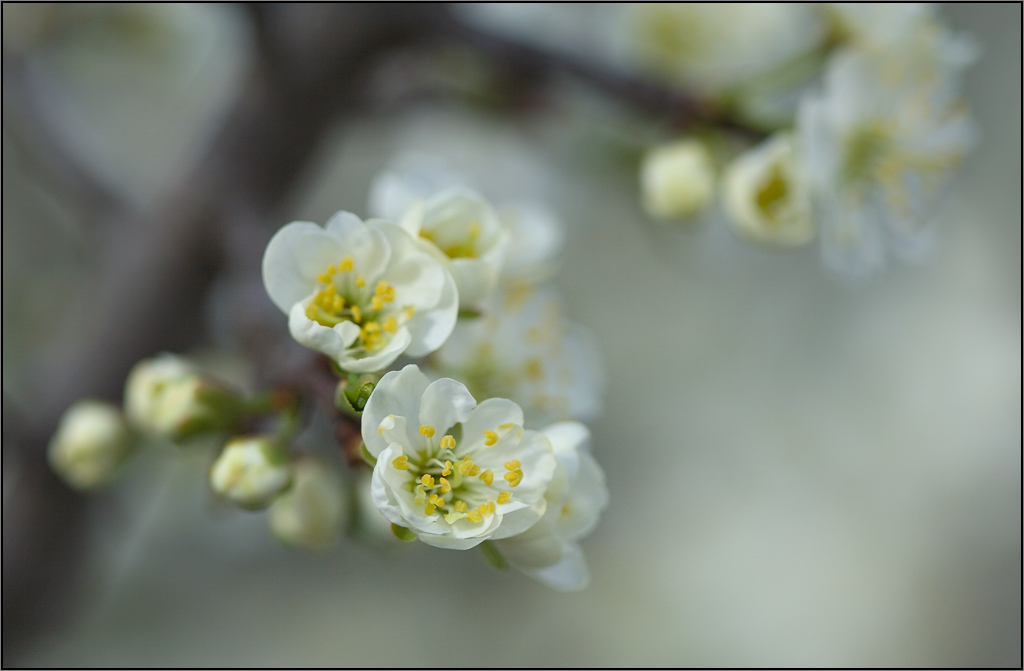 Под действием реакции фотопериодизма растения переходят от вегетативного роста к зацветанию. Эта особенность является проявлением адаптации растений к условиям существования, и позволяет им переходить к цветению и плодоношению в наиболее благоприятное время года.
Фотопериодизм
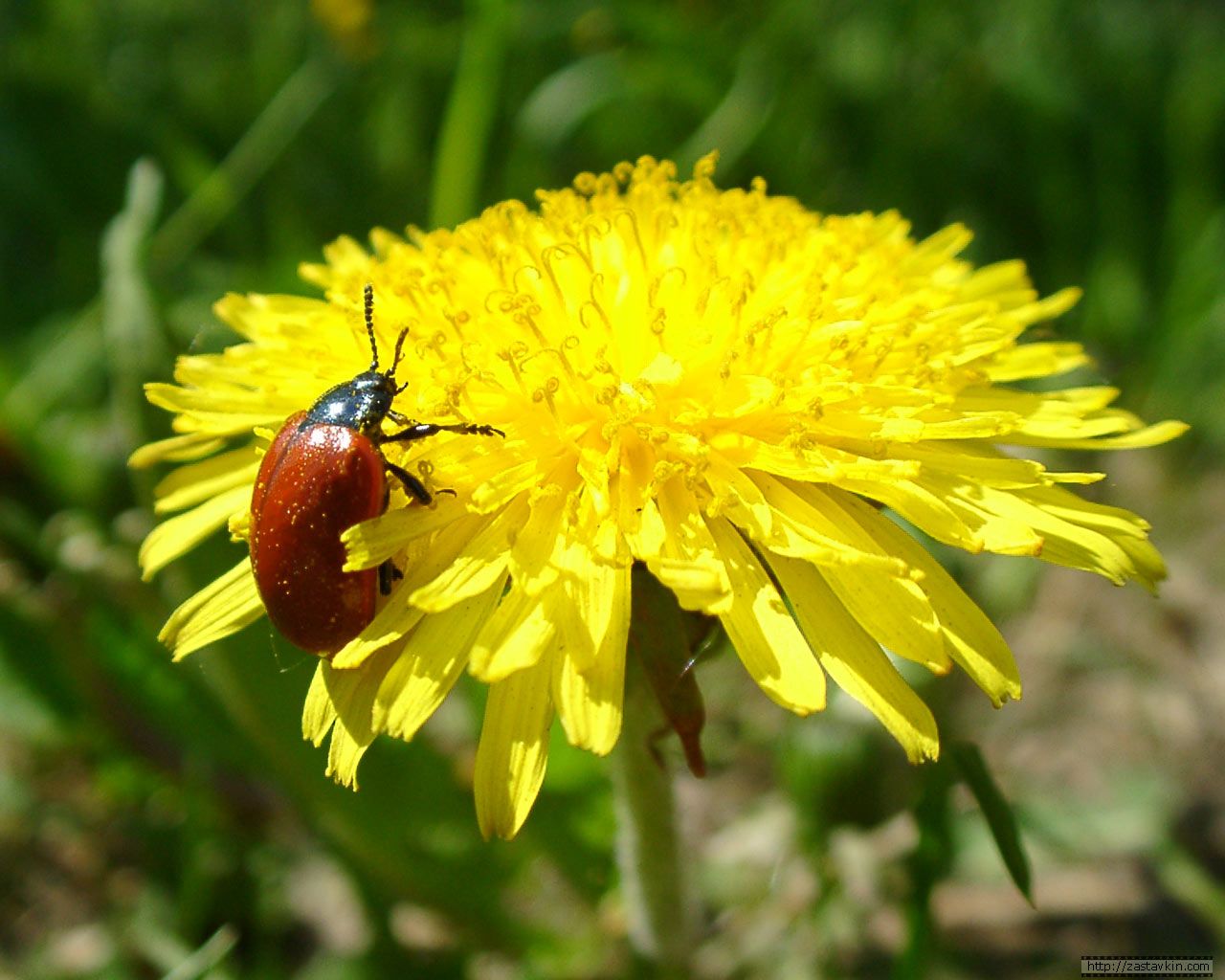 При ярком солнечном свете распускаются цветы, да и активность многих животных повышается. Насекомые – опылители.
Фотопериодизм
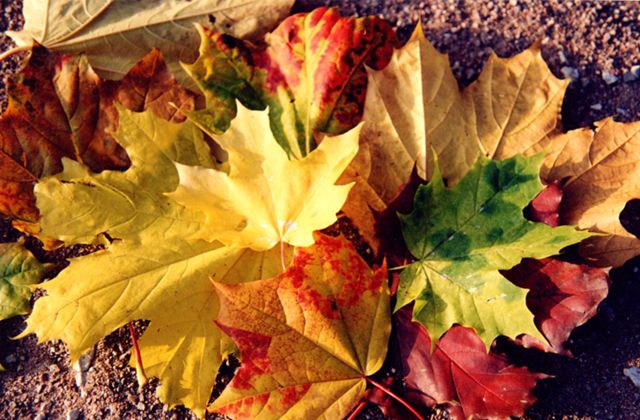 Какова польза листопада для деревьев?
Фотопериодизм
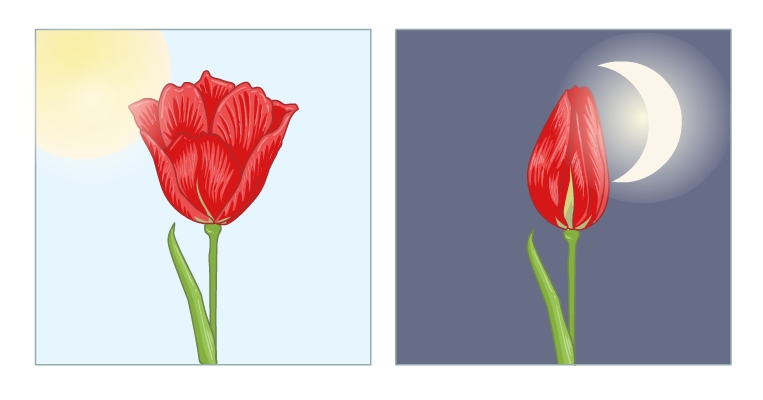 Почему многие цветы распускаются днем?